CLOSER DiscoveryAlison Park, UCL Institute of Education
What is CLOSER Discovery?
Search tool for longitudinal studies
Search questions and variables
Find the data and questions you need
Go directly to the dataset or study to access the data
[Speaker Notes: What is CD?

Online search tool that allows users to explore detailed content of eight longitudinal studies. 

So far, 43,000 variables and 18,000 questions from 37 sweeps spanning 60 years

Why do we need this? Key obstacle to more use of longitudinal data is fact that often very hard to find out what has been covered on different studies or early rounds. Might be a marked up q/re, but not always clear how its contents relate to the existing datasets. No way of finding out if similar or the same questions have been asked on different studies, making cross-study comparisons hard.]
How did we get here?
Majority of the work
Content enhancement 
DDI Lifecycle standard metadata format

Content sits within metadata repository, accessed via Discovery website
[Speaker Notes: Taking data from q/res and getting into a standard format – eg old pdfs and paper q/res, mapping questions to variables on the dataset, rigorous checking and QA.]
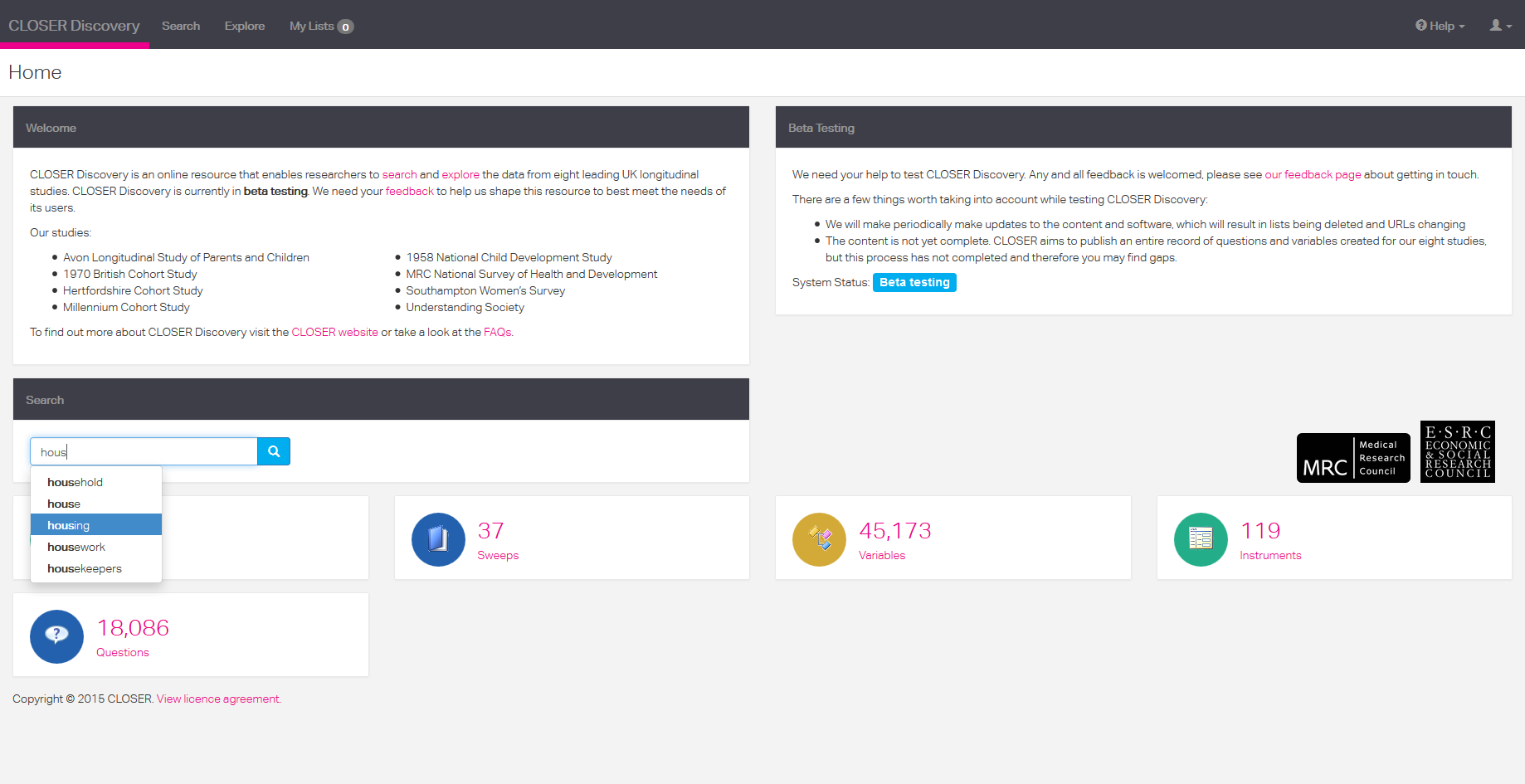 Using Discovery
Search for free text (‘search’) or explore via drop down menu
Save to lists
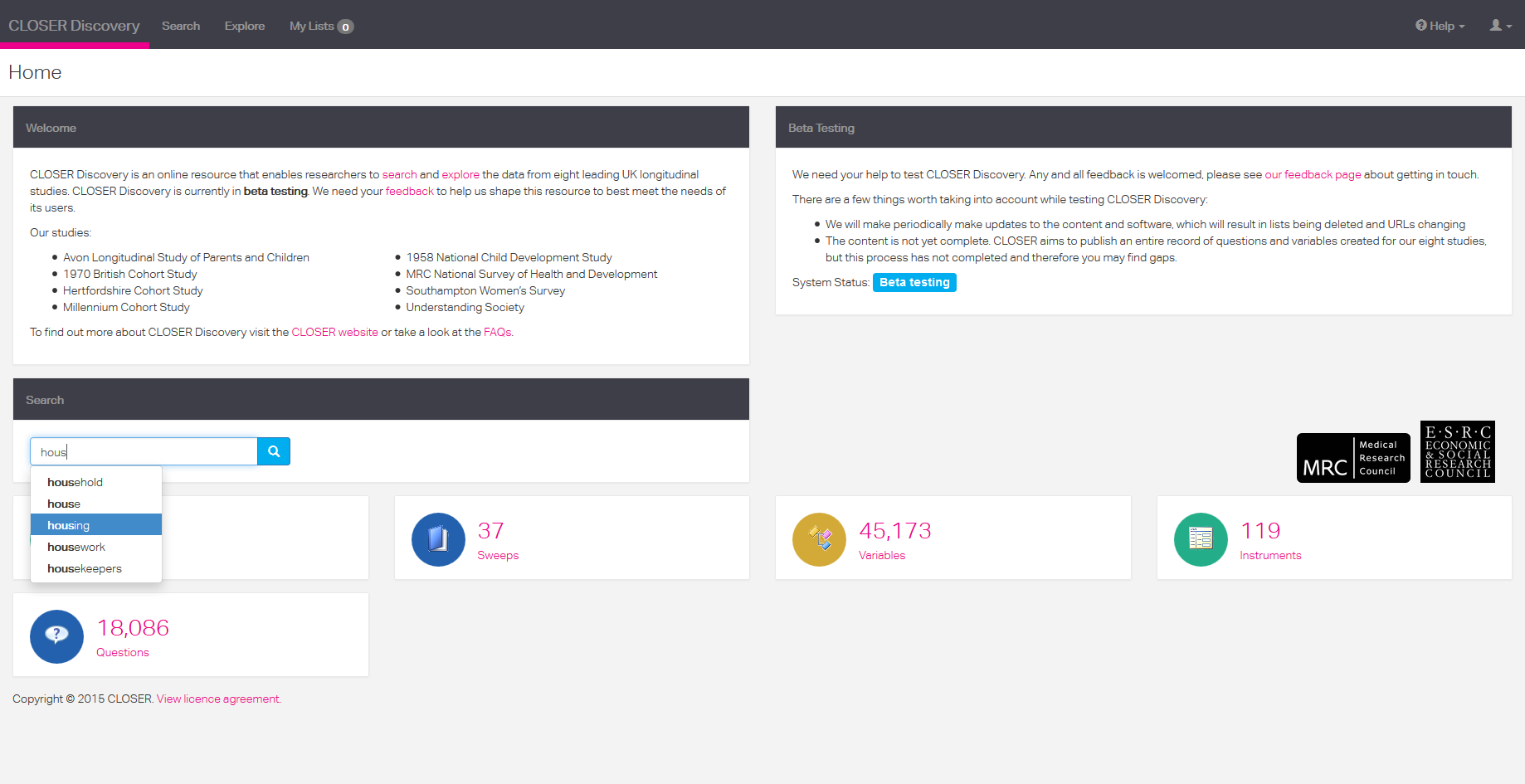 [Speaker Notes: Easiest way to start is by searching for key text. Here started typing the word ‘housing’ – various autofill options come up which you can use or ignore. 

Save to lists]
Using Discovery
Produce list of eligible items with study details
Identify questions and variables
Refine search by range of attributes 
Save search results
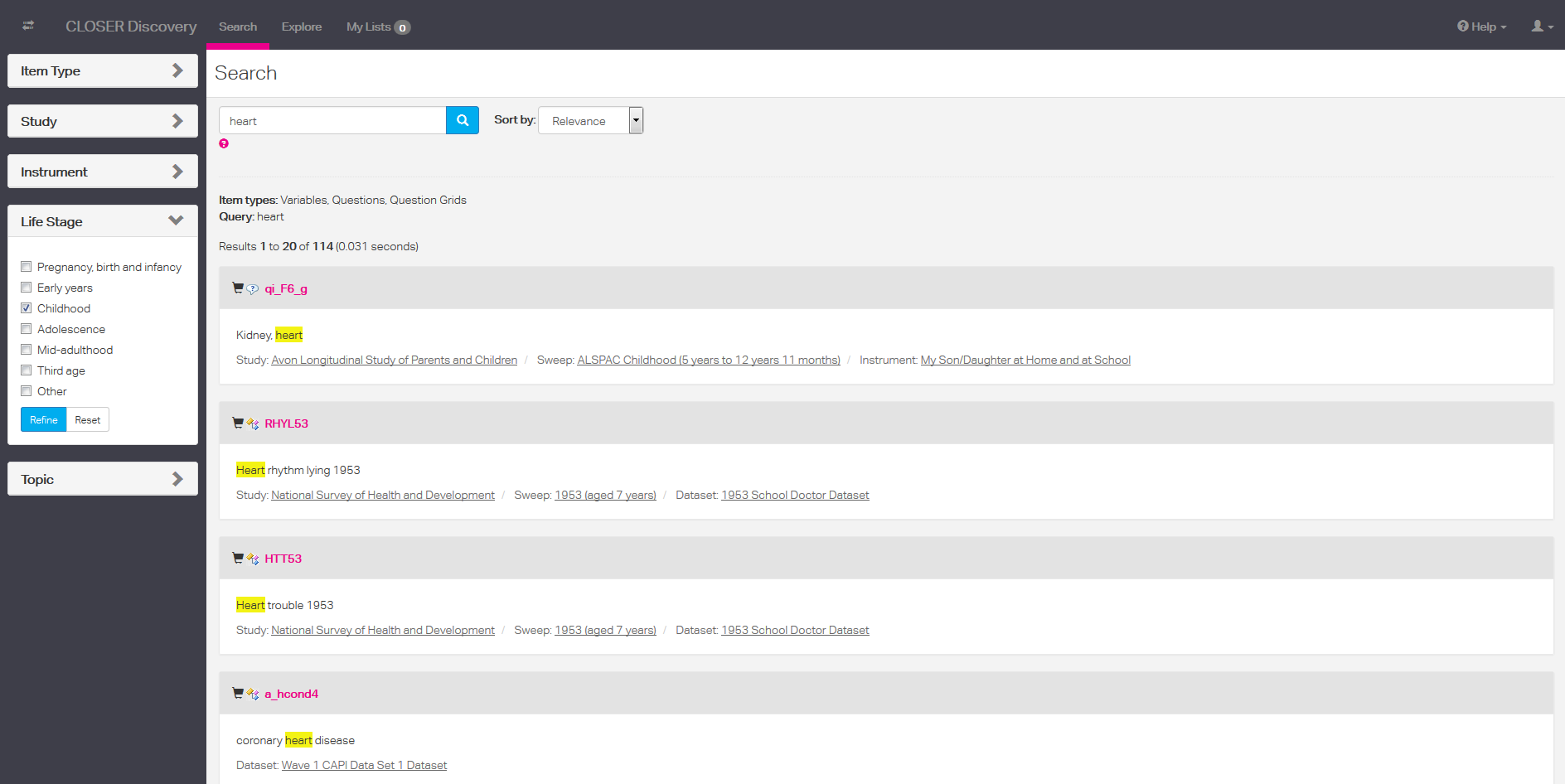 [Speaker Notes: Part of a search result page 

Save functionality – can save to multiple lists which you can save and download.]
Using Discovery
See precise question and answer wording
Identify relevant questionnaire
View in context of wider questionnaire 
Identify related variables
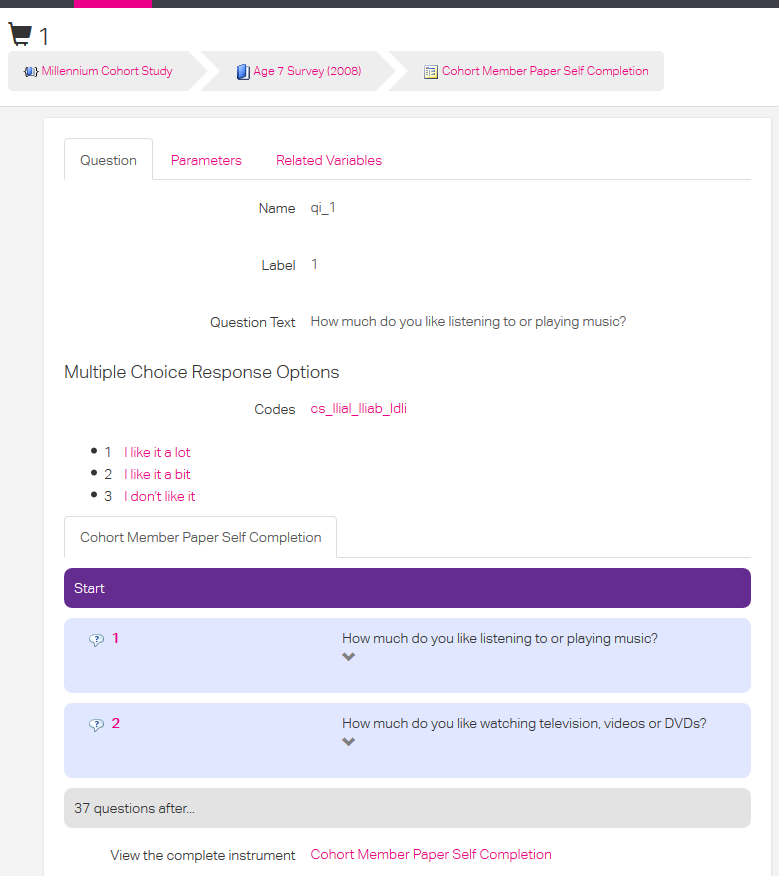 Using Discovery
Frequency count
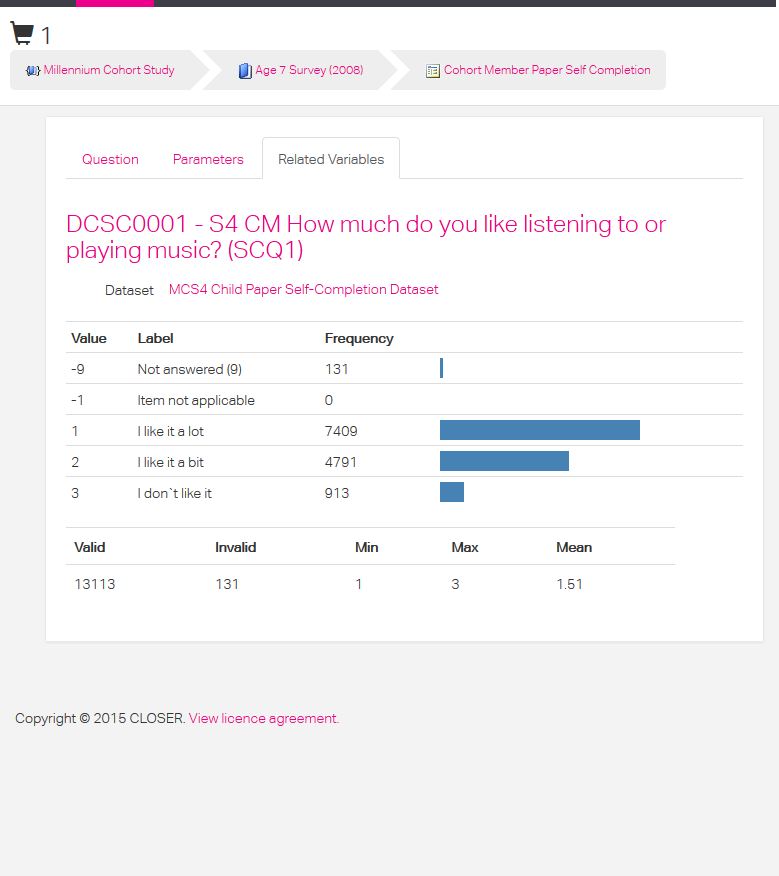 [Speaker Notes: Helpful in initial research planning stage, especially when access to dataset limited – find out if enough cases to answer your research question.]
Next steps
Currently in beta testing
Feel free to test – www.discovery.closer.ac.uk
Feedback welcome – closerdiscovery@ucl.ac.uk
Full launch later this year 
Full training including webinars
Thank you
www.closer.ac.uk
alison.park@ucl.ac.uk
Why CLOSER?Unique value of longitudinal data …
… but range of factors inhibiting more use
[Speaker Notes: Give some examples]